Заседание муниципального методического совета
30.09.2019
Результаты государственной итоговой аттестациии независимых оценочных процедур в 2019 году
Федеральный Закон от 29.12.2012 №273-ФЗ «Об образовании в Российской Федерации»
«обеспечивать реализацию в полном объеме образовательных программ, соответствие качества подготовки обучающихся установленным требованиям, соответствие применяемых форм, средств, методов обучения и воспитания возрастным, психофизическим особенностям,   склонностям,  способностям,  интересам и потребностям обучающихся…,» 

«… образовательная организация несет ответственность в установленном законодательством Российской Федерации порядке за качество образования своих обучающихся…»

(пп.6, 7 статья 28 «Компетенция, права, обязанности и ответственность образовательной организации» Закона №273-ФЗ «Об образовании в Российской Федерации»)
3
Общая и качественная успеваемость в 2018-2019 учебном году
[Speaker Notes: Район - 47%. 7 школ, это 30%  достигли показателя 52% качества образования, указанного в  стратегии социально-экономического развития Ханты-Мансийского района. 70% школ (16 школ) будут это достигать в течении 13 лет.]
Качество успеваемости в 2018-2019 учебном году
Районный показатель качества-50%
[Speaker Notes: Район - 47%. 7 школ, это 30%  достигли показателя 52% качества образования, указанного в  стратегии социально-экономического развития Ханты-Мансийского района. 70% школ (16 школ) будут это достигать в течении 13 лет.]
Результаты государственной итоговой аттестации 9 класс
Результаты государственной итоговой аттестации 9 класс
Результаты государственной итоговой аттестации 11 класс
Повысили районные показатели по итогам ЕГЭ по 8 предметам: 
география на 22 балла, 
информатика на 22 балла, 
литература на 19 баллов,
история на 15 баллов, 
химия на 5 баллов, 
физика на 3 балла,  
биология на 2 балла,
 математика (профильный уровень) на 1 балл
Результаты государственной итоговой аттестации
Отрицательные:

10 выпускников не преодолели минимальный порог ЕГЭ по предметам биология (3 чел.), химия (1 чел.), обществознание (6 чел.).

Отсутствуют высокобальники (81-100 баллов) ЕГЭ по 3 учебным предметам «математика (профильный уровень)»,  «химия»,  «физика».

Установлено 2  факта нарушения п.65 Порядка проведения ГИА-11:
в ППЭ 3402 (СОШ п.Горноправдинск) – наличие сотового телефона у участника ЕГЭ по учебному предмету «математика» профильный уровень, участник удален с экзамена, пересдача состоится 06 сентября 2019 года.
в ППЭ 0897 (СОШ д.Согом) – наличие сотового телефона у медицинского работника при проведении ЕГЭ по учебному предмету «русский язык», результаты экзамена выпускникам 11 класса не отменены.
100% выпускников получили аттестат об основном общем 
и среднем общем образовании.
5 выпускников 11 классов 
стали обладателями 
медалей ХМАО-Югры 
«За особые успехи в учении»
1 выпускник 11 класса 
отмечен знаком 
«Лучший выпускник 
ХМАО-Югры 2019 года»
Результаты Всероссийских проверочных работ4 класс
Результаты Всероссийских проверочных работ  5 класс
Результаты Всероссийских проверочных работ5 класс
Результаты Всероссийских проверочных работ5 класс
Результаты Всероссийских проверочных работ6 класс
Результаты Всероссийских проверочных работ6 класс
Результаты Всероссийских проверочных работ6 класс
Результаты Всероссийских проверочных работ6 класс
Результаты Всероссийских проверочных работ
Приказ комитета по образованию от 06.08.2019 №06-Пр-503-О/2019 «Об утверждении результатов ВПР обучающихся общеобразовательных организаций Ханты-Мансийского района»;

Приказ комитета по образованию от 22.08.2019 06-Пр-529-О/2019  «Об утверждении  плана мероприятий, направленного на обеспечение объективности   результатов   знаний обучающихся Ханты-Мансийского района»;

Письмо от 19.09.2019 06-Исх-№2943 «О направлении информации по оценке качества образования»
Результаты Всероссийских проверочных работ
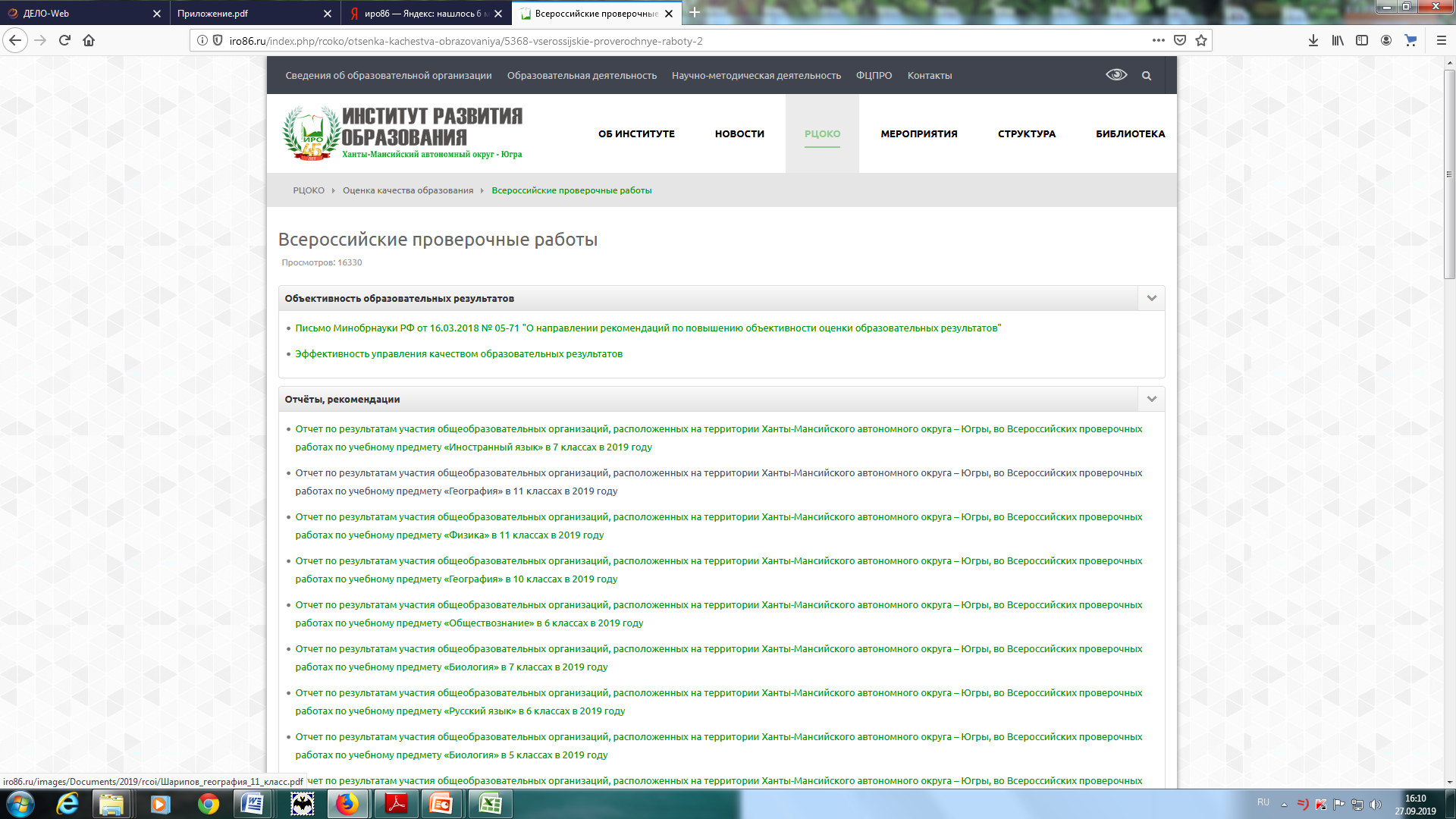 Спасибо за внимание!